Figure 1 Response to early secretory antigenic target 6 (ESAT-6) (A), culture filtrate protein 10 (CFP10) (B), and PPD ...
Clin Infect Dis, Volume 40, Issue 9, 1 May 2005, Pages 1301–1308, https://doi.org/10.1086/429245
The content of this slide may be subject to copyright: please see the slide notes for details.
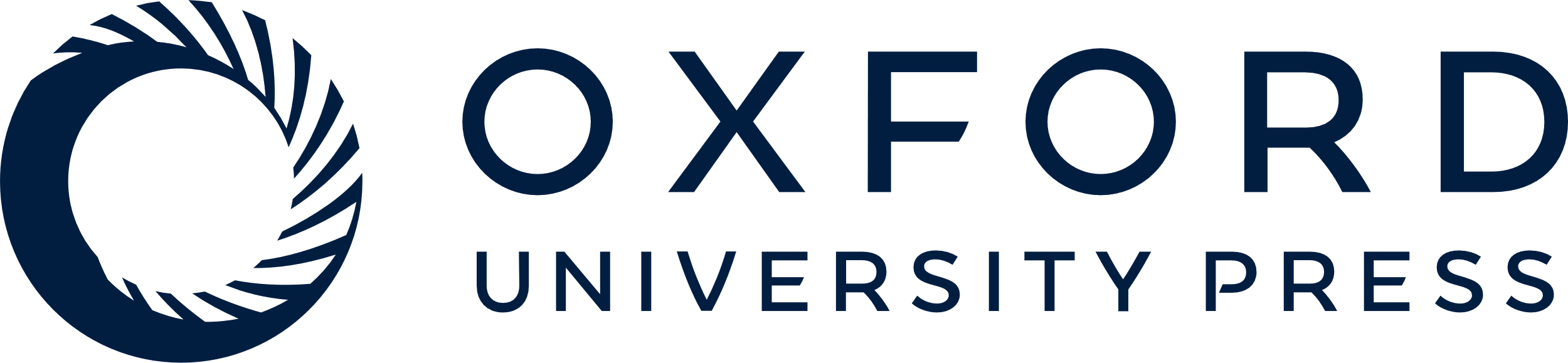 [Speaker Notes: Figure 1 Response to early secretory antigenic target 6 (ESAT-6) (A), culture filtrate protein 10 (CFP10) (B), and PPD (C) by clinical category at diagnosis. Results are mean values determined by 2 independent observers, given as spots per million PBMCs, less the values in the background control wells. A dotted horizontal line is included to show the cut-off value for a positive response (33 spots per million PBMCs) for ESAT-6 and CFP-10. Definite, definite tuberculosis group; probable, probable tuberculosis group; possible, possible tuberculosis group.


Unless provided in the caption above, the following copyright applies to the content of this slide: © 2005 by the Infectious Diseases Society of America]